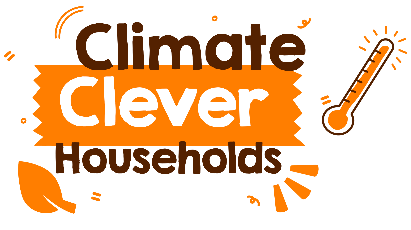 WHAT IS CLIMATE CHANGE?
DO YOU KNOW WHAT IS 
MEANT BY THE TERM WEATHER?
Let’s take a look!

The weather is what happens in our atmosphere each day. 
It is what is happening right now outside.

What is the weather like right now where you are?
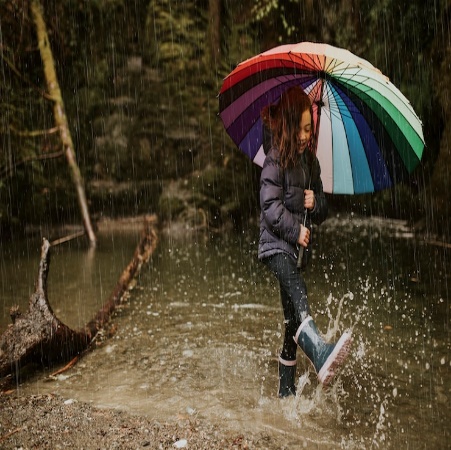 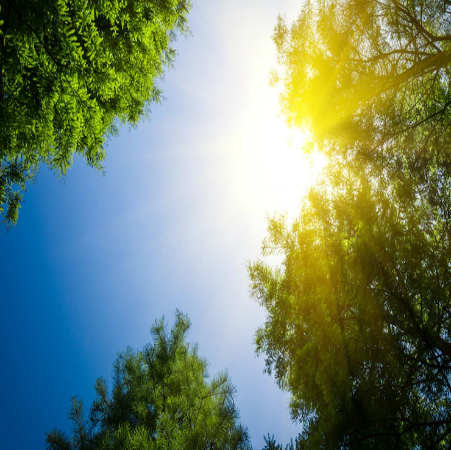 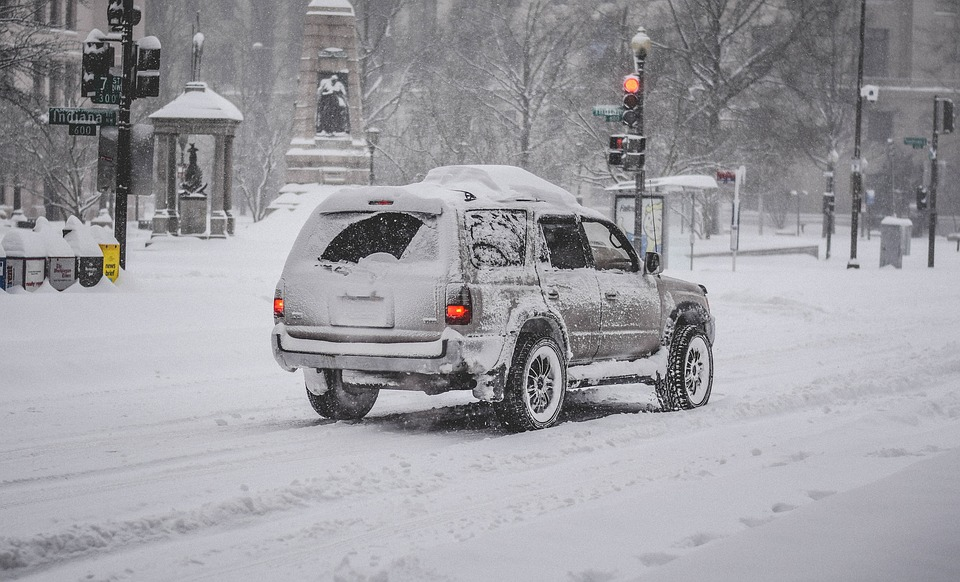 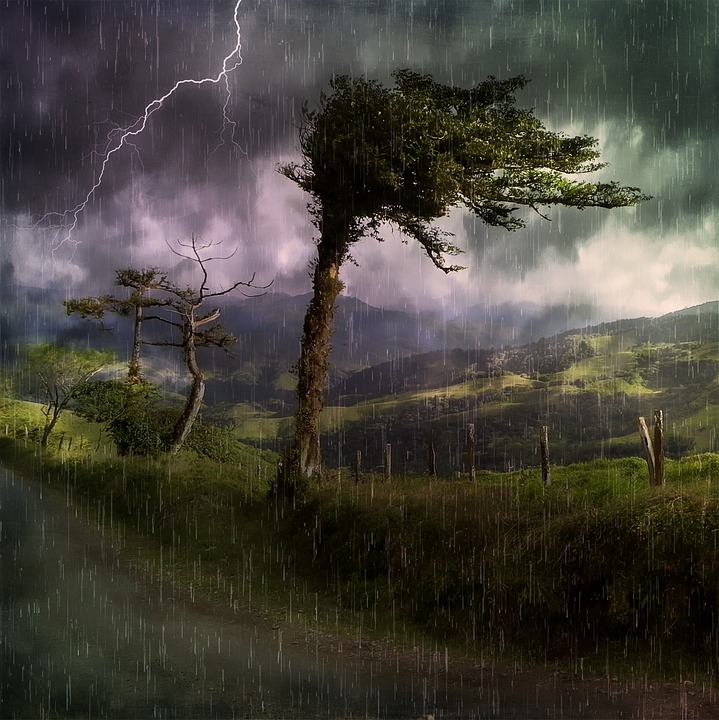 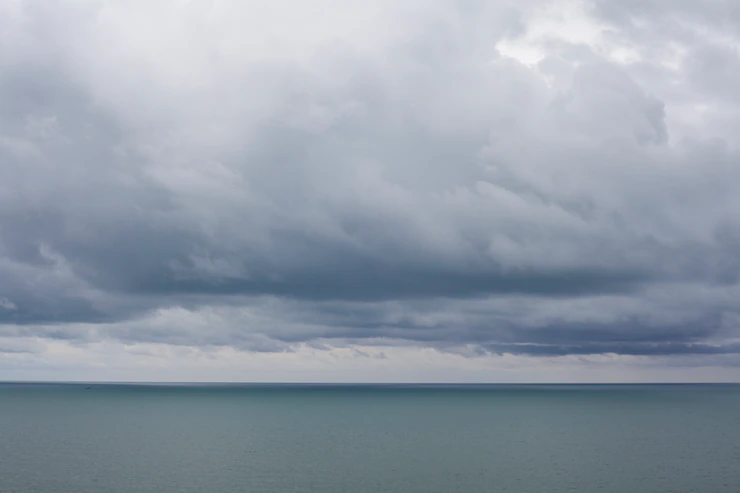 BUT WHAT IS CLIMATE?

The climate is the pattern of weather over a long period of time in a specific place. 

The weather in a place can change minute by minute but the climate takes years to change.
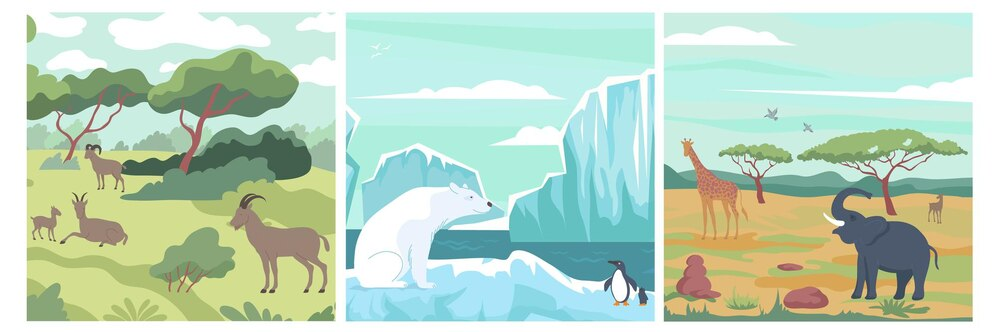 What is the climate like in the country where you live in?
CAN YOU NAME ALL THE 
DIFFERENT TYPES OF CLIMATES? 

Different countries have different climates depending on 
where the country is in relation to the sun and the oceans.
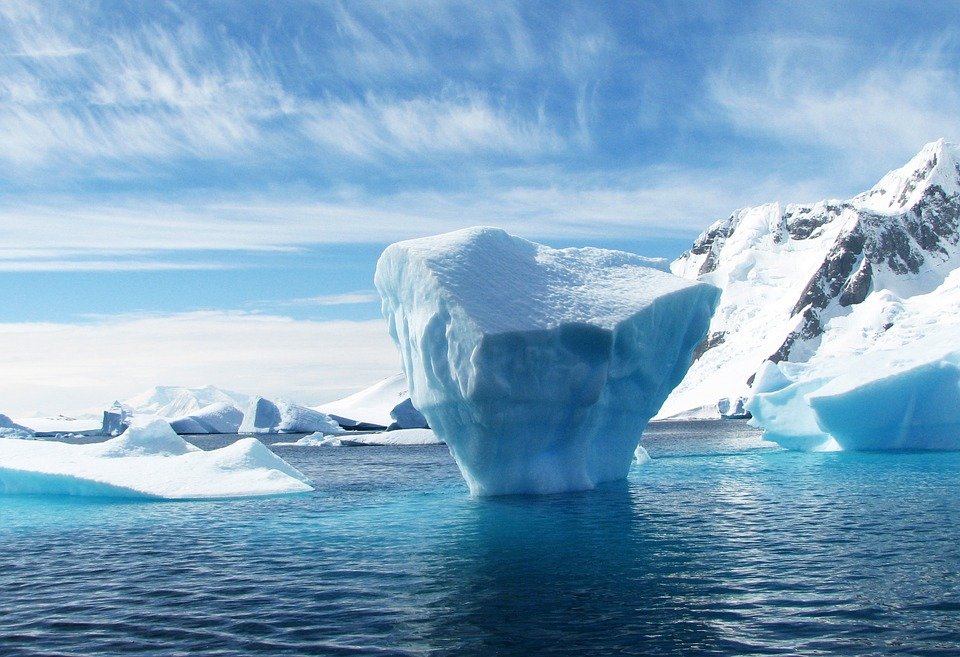 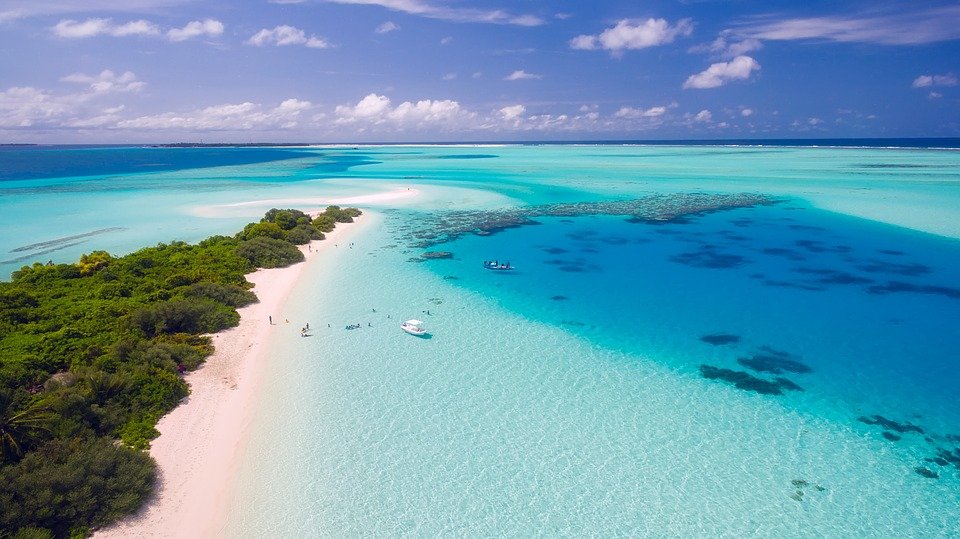 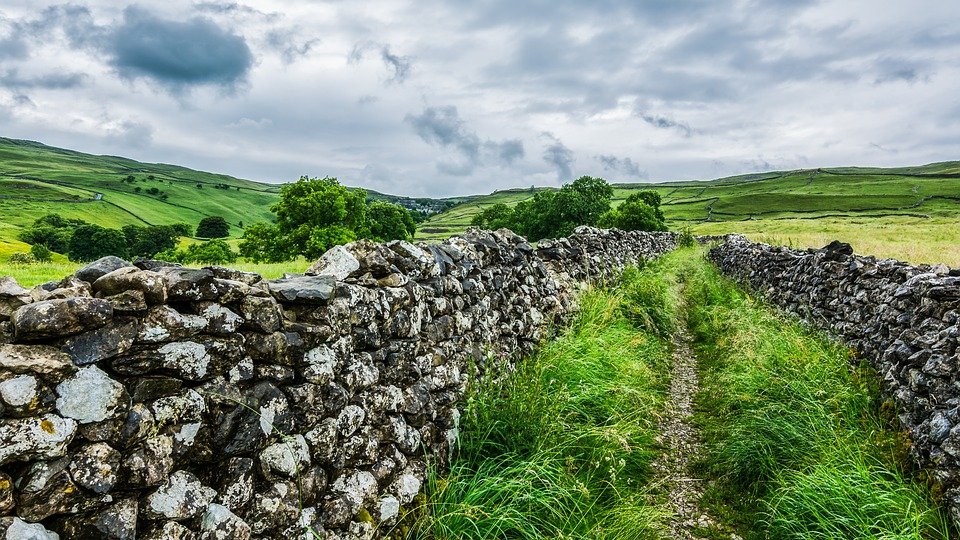 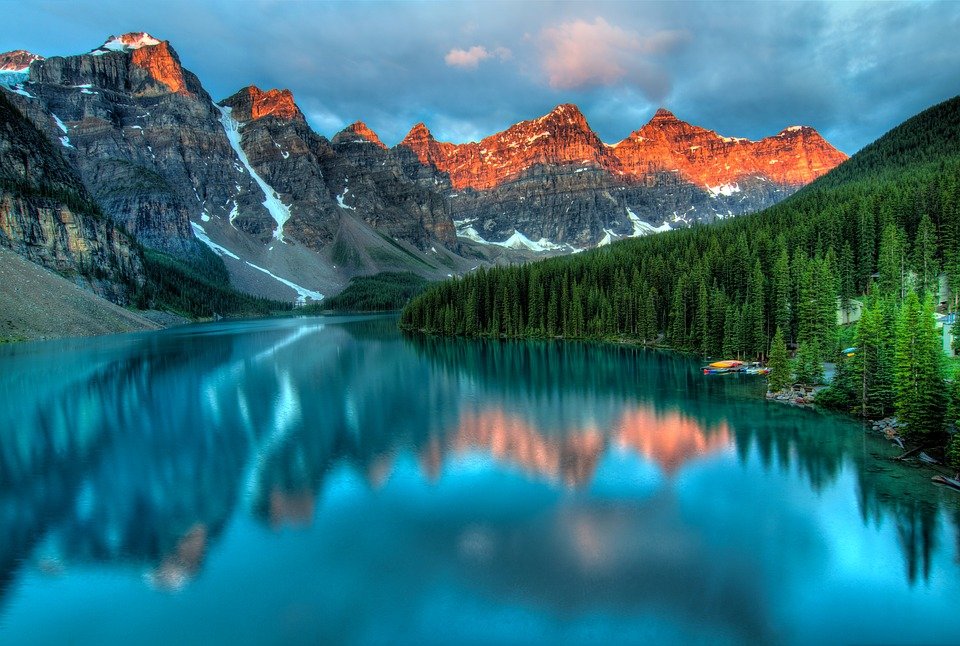 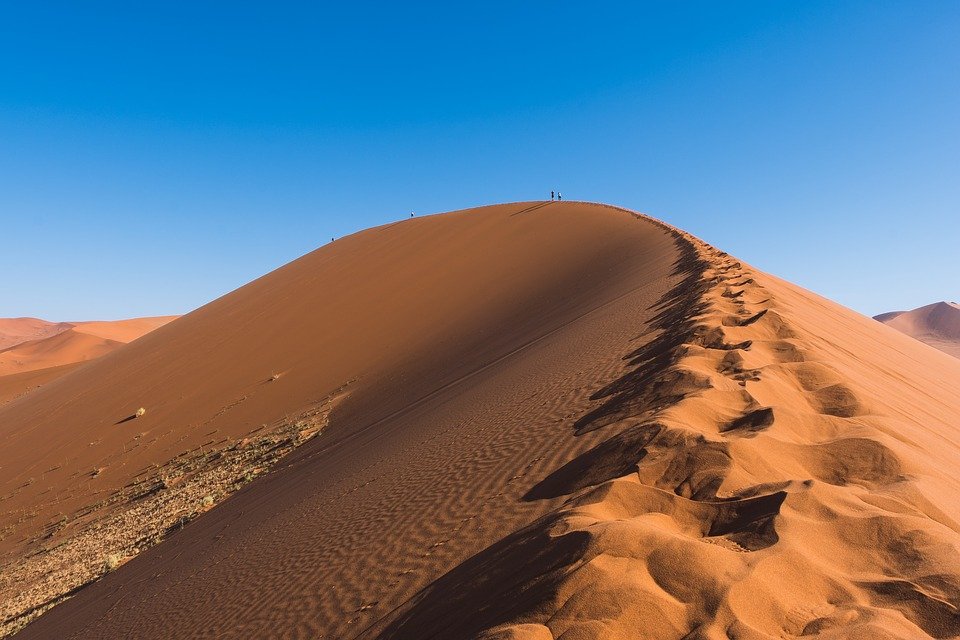 CAN YOU NAME ALL THE 
DIFFERENT TYPES OF CLIMATES? 

Different countries have different climates depending on 
where the country is in relation to the sun and the oceans.
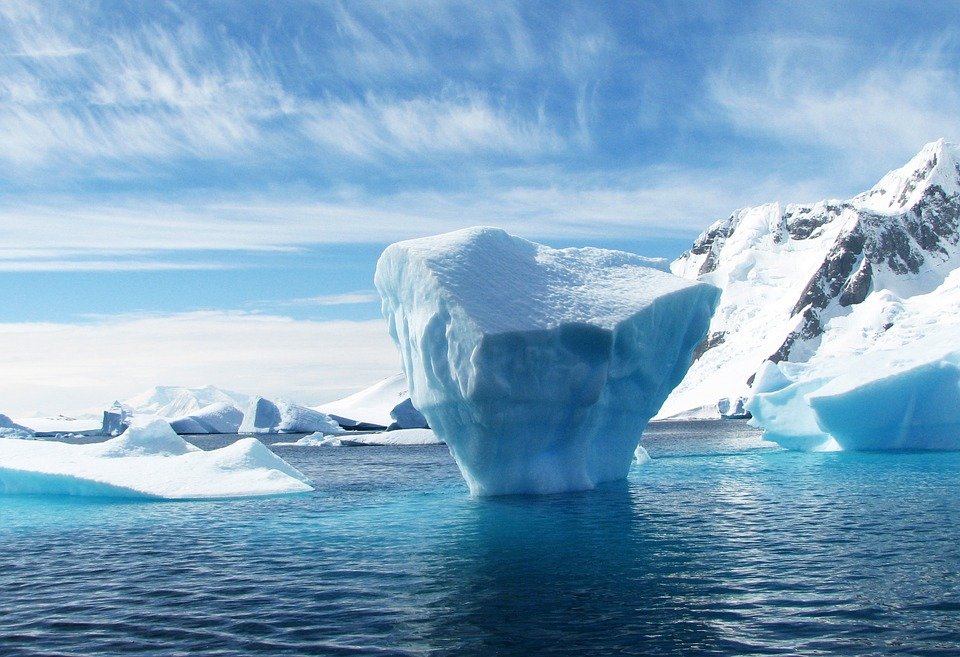 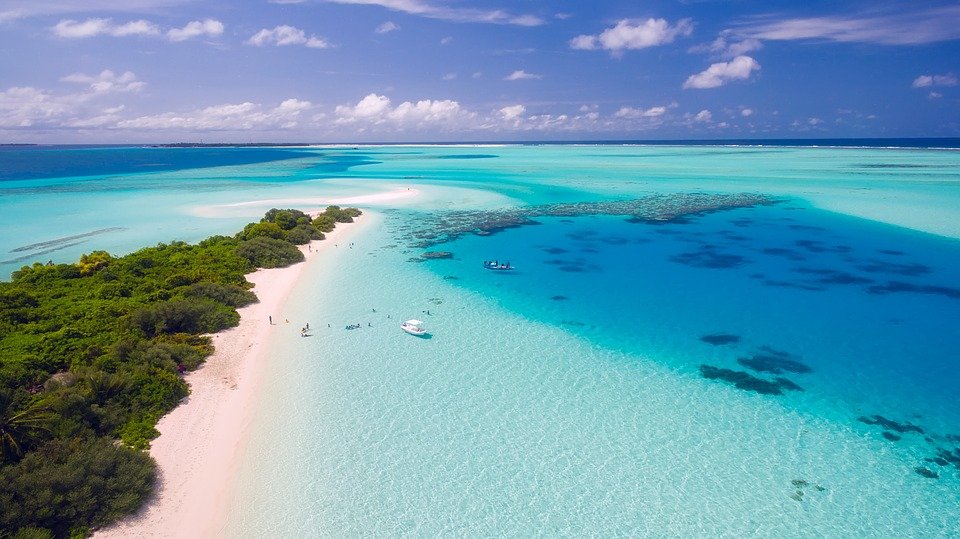 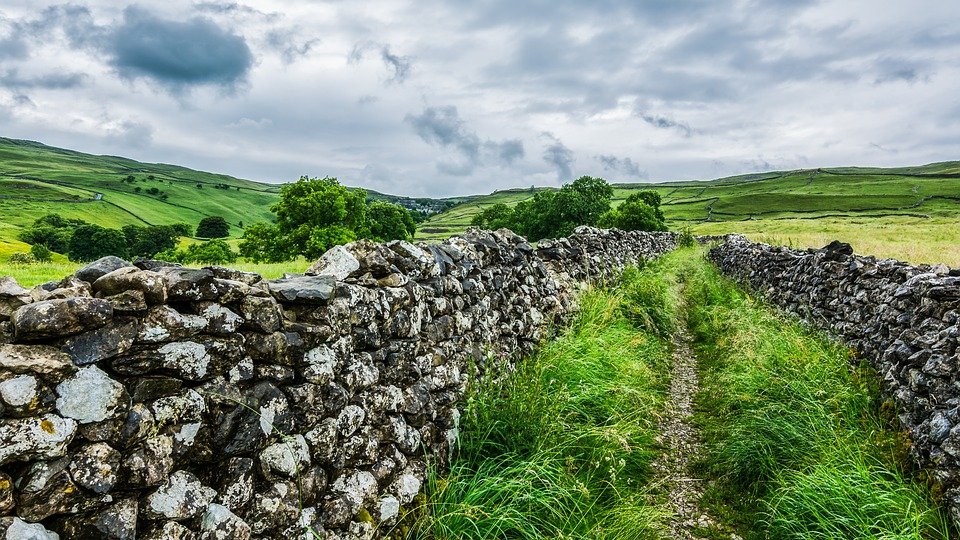 polar
tropical
temperate
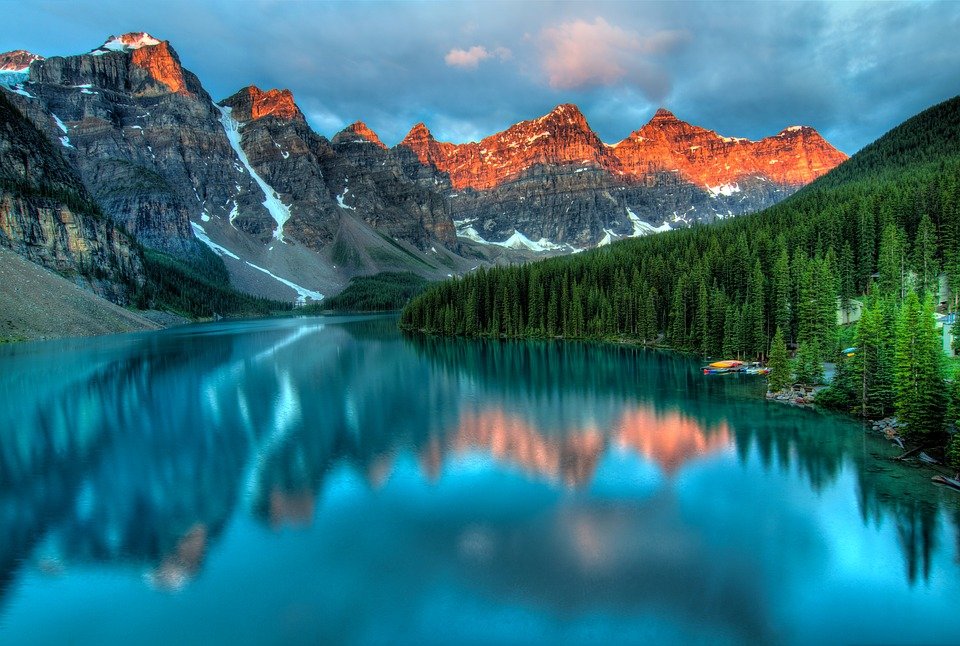 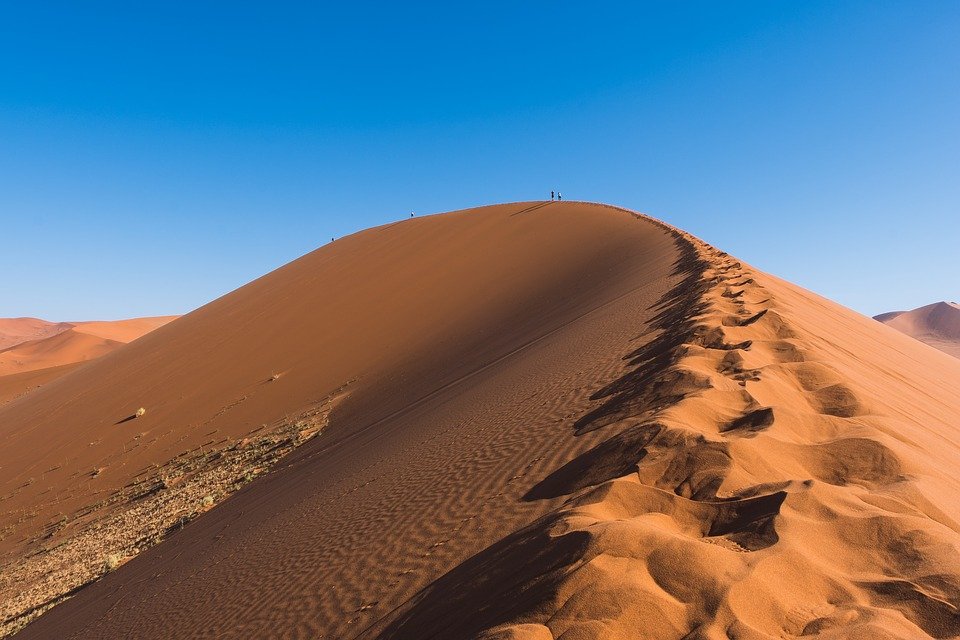 dry
continental
WHY IS THE CLIMATE CHANGING?

Watch the video to find out all about climate change.
Climate or Weather Quiz

It’s time to test your knowledge
of climate change!

Do you think each of the statements is about weather or climate?


Remember that weather can change minute 
by minute and the climate takes years to change.
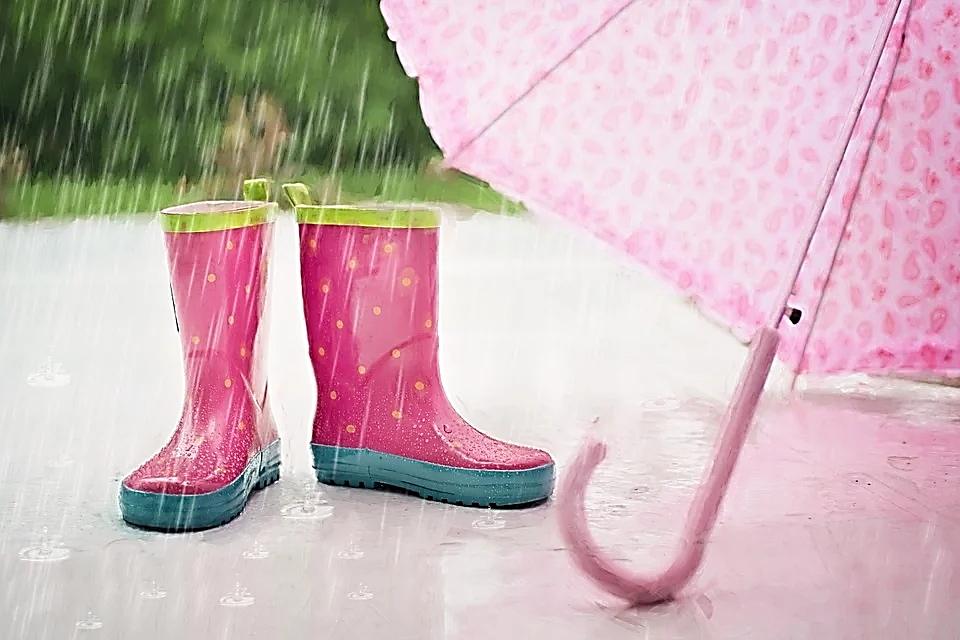 If it is sunny at the weekend, you can go to the park.
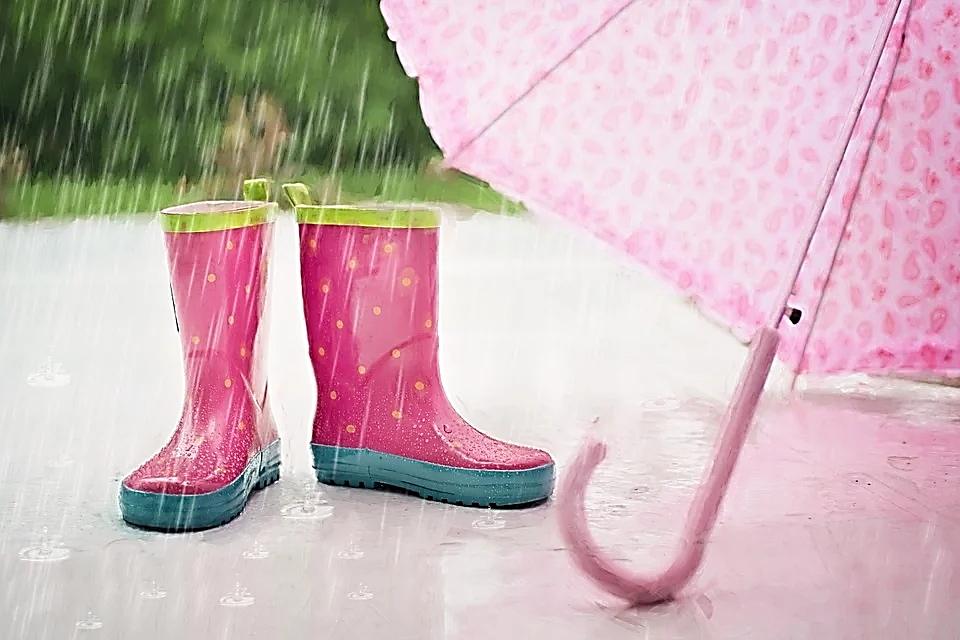 If it is sunny at the weekend, you can go to the park.
weather
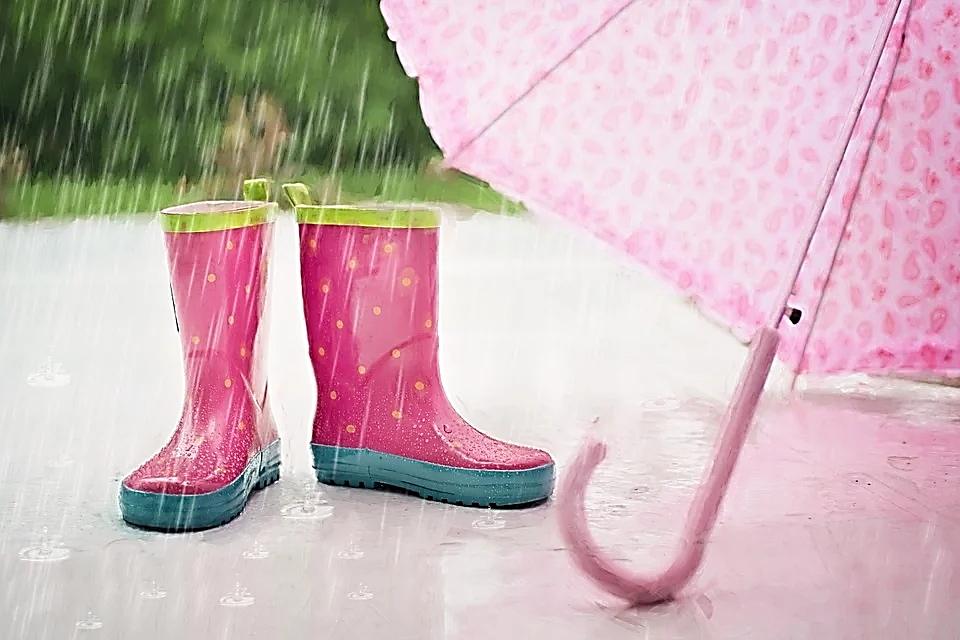 The rocket launch was cancelled due to high winds.
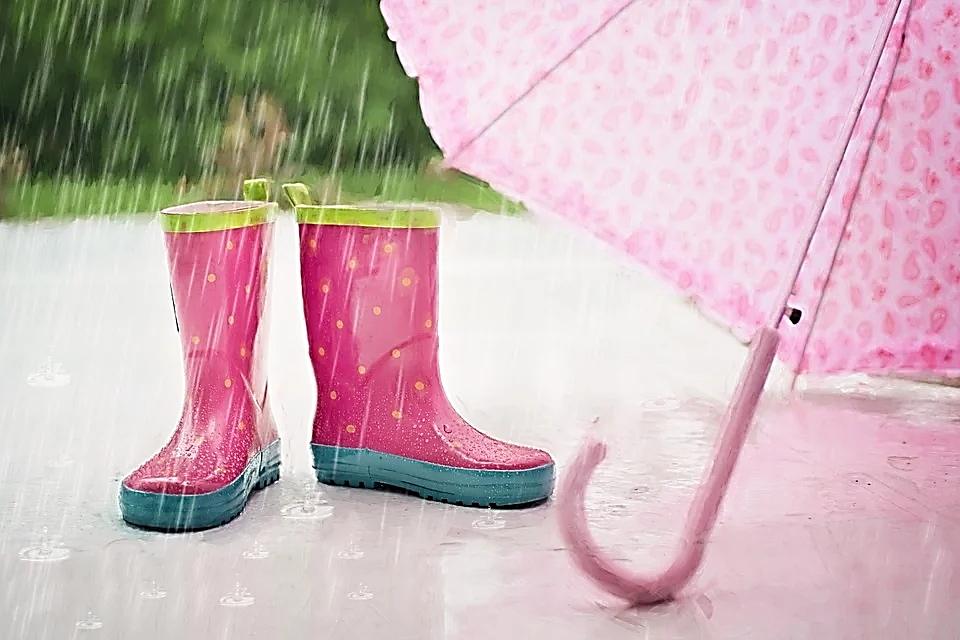 The rocket launch was cancelled due to high winds.
weather
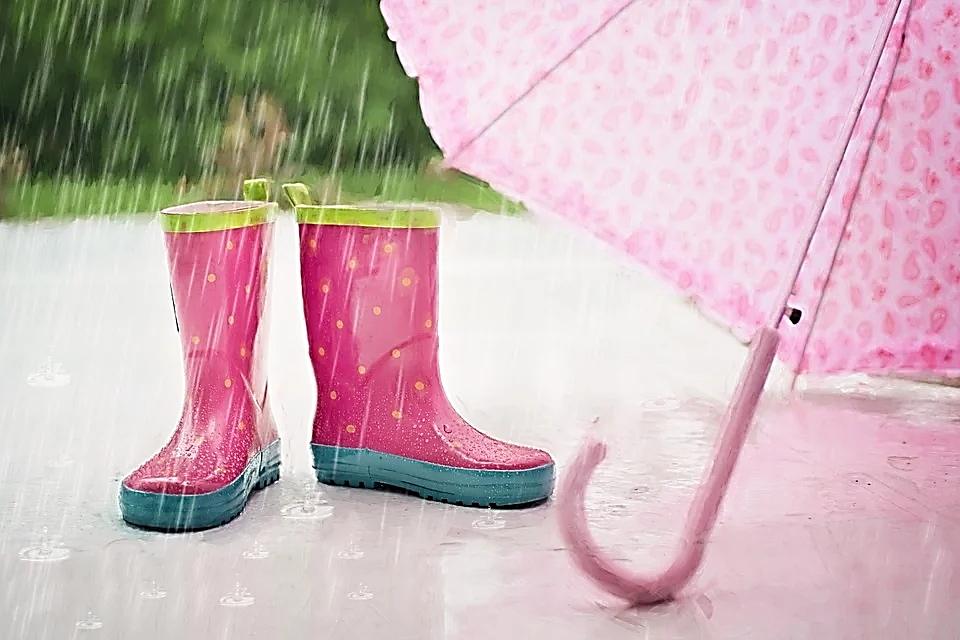 Most of Canada has warm summers and cold winters.
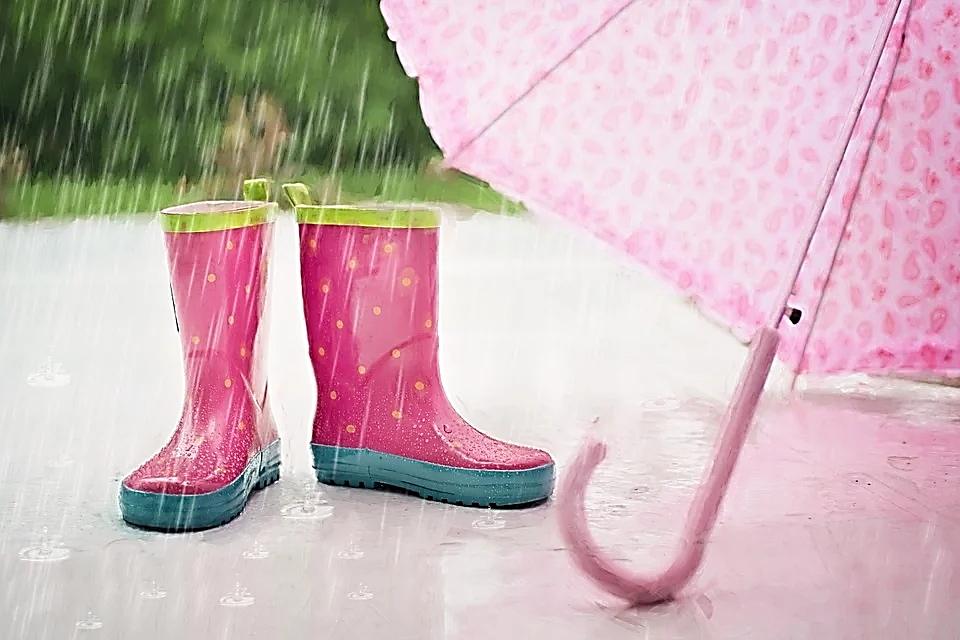 Most of Canada has warm summers and cold winters.
climate
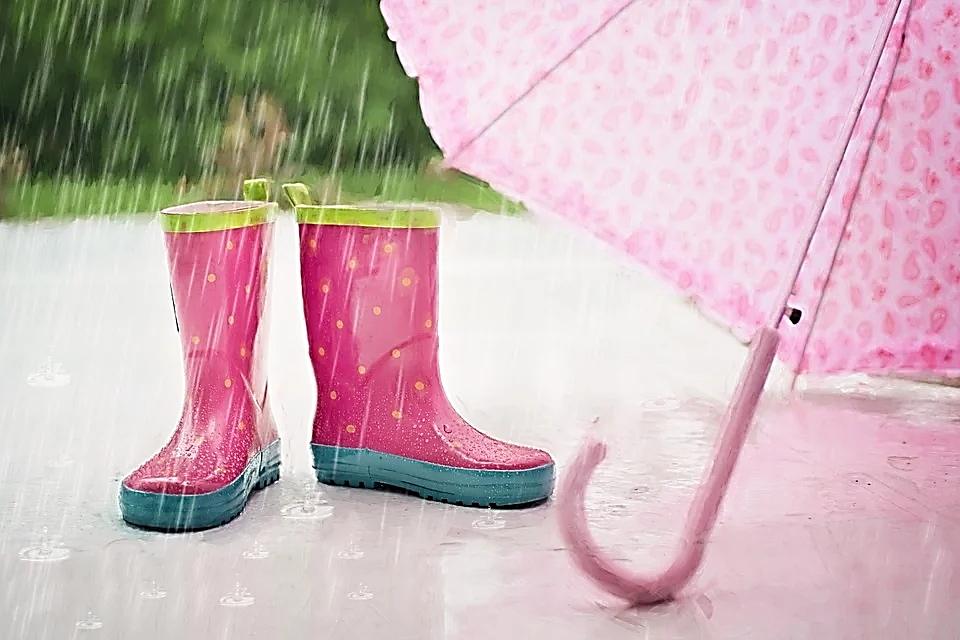 It is measured over several years.
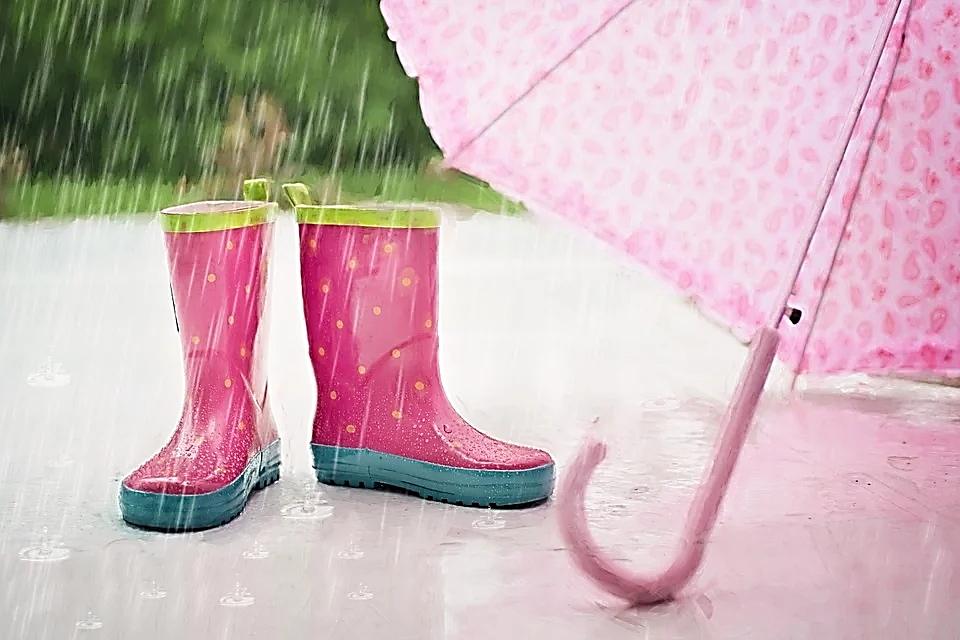 climate
It is measured over several years.
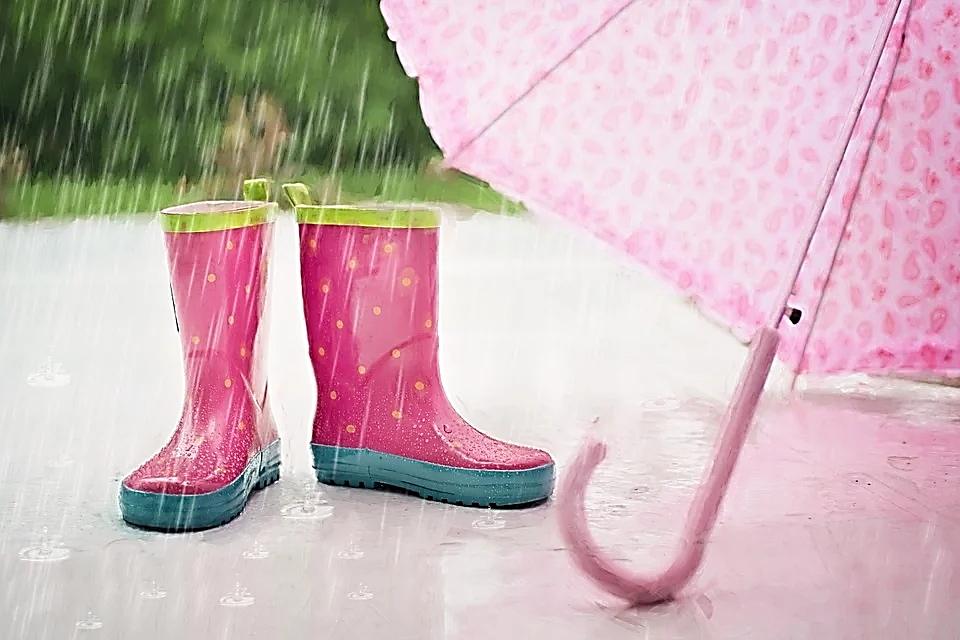 The Earth is getting hotter.
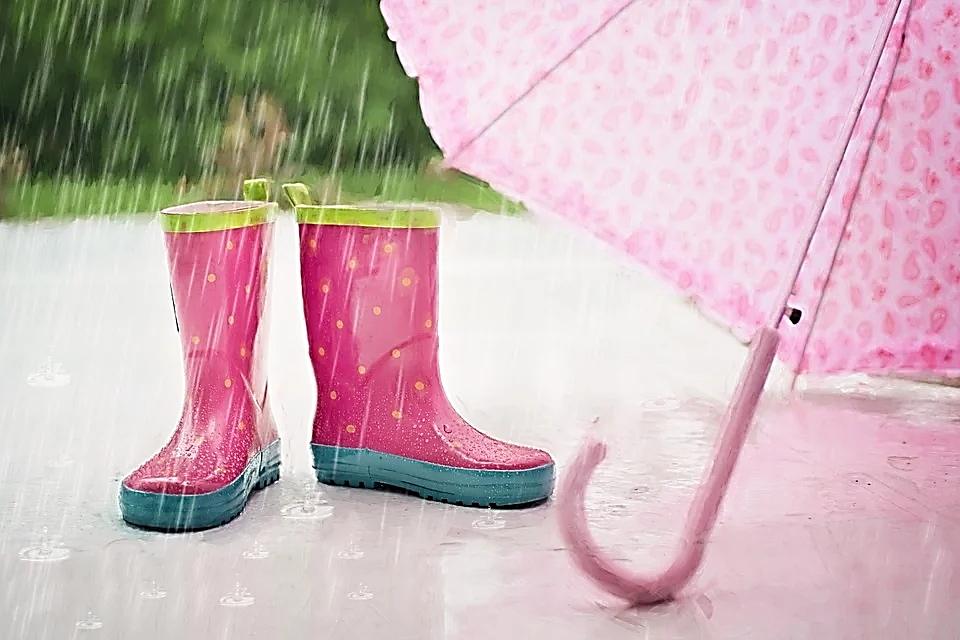 climate
The Earth is getting hotter.
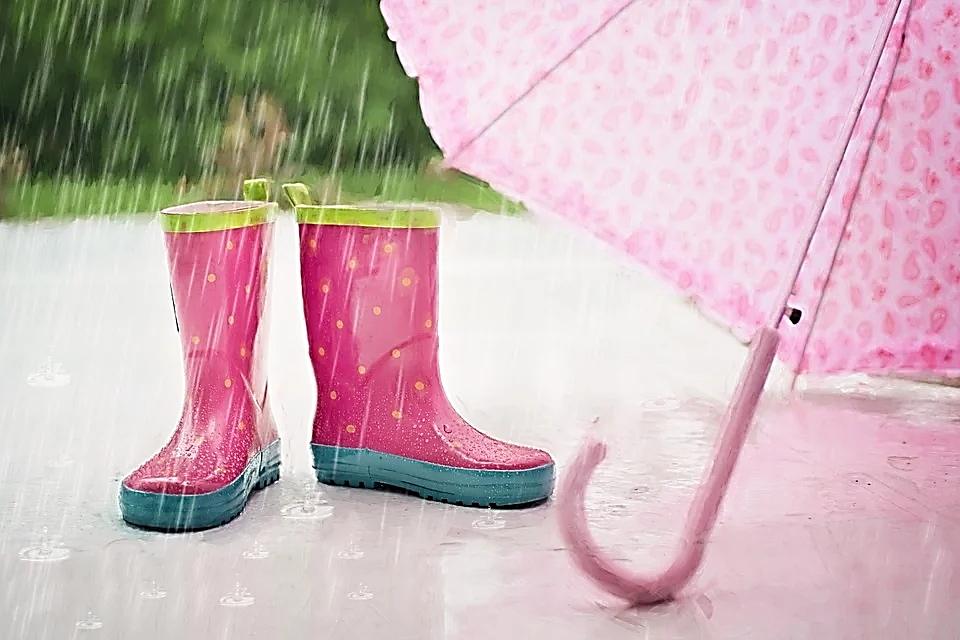 It measures the temperature and rain fall over several days.
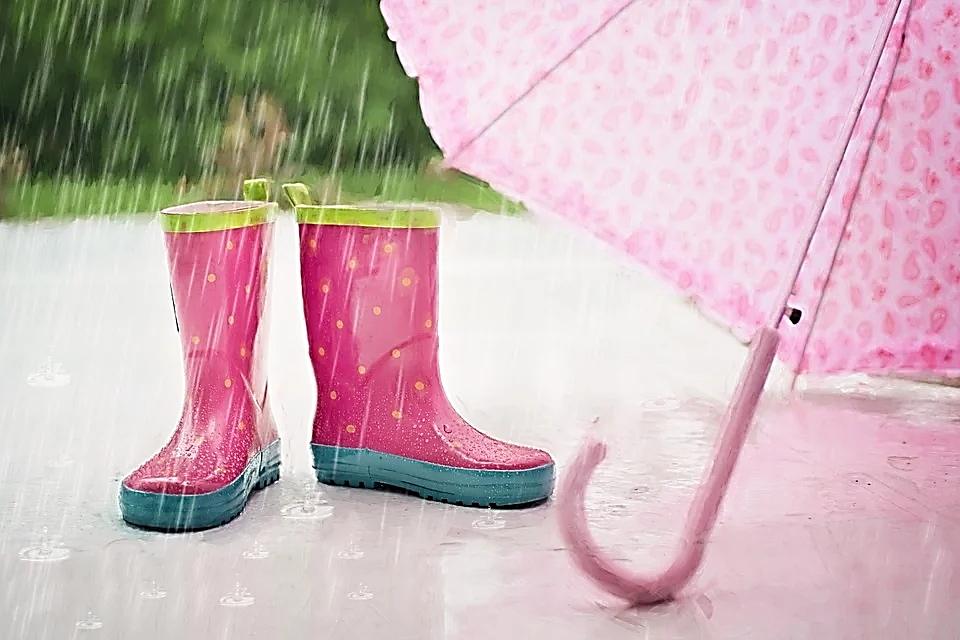 It measures the temperature and rain fall over several days.
weather
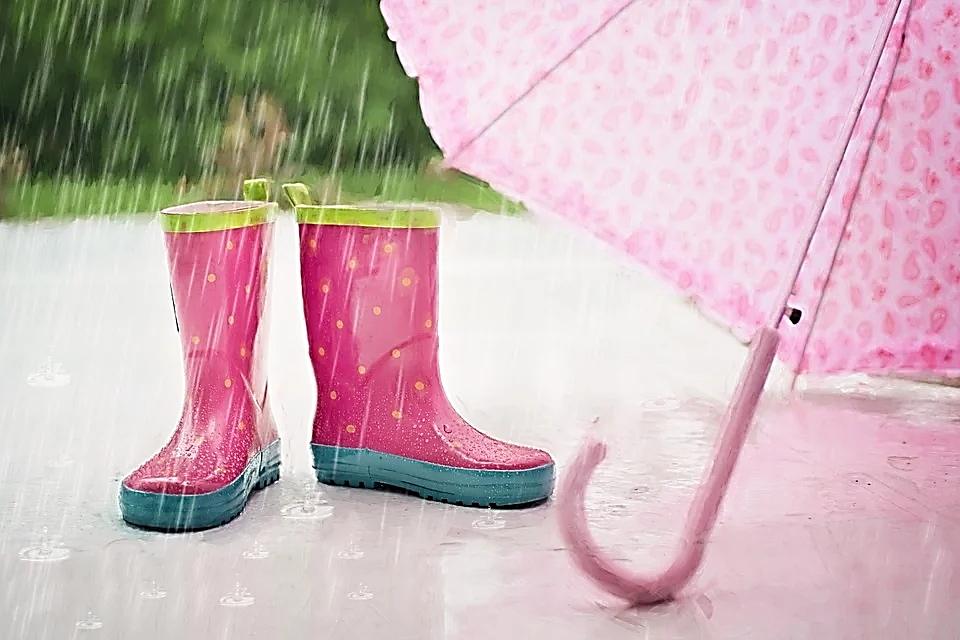 It is rising due to the greenhouse gases.
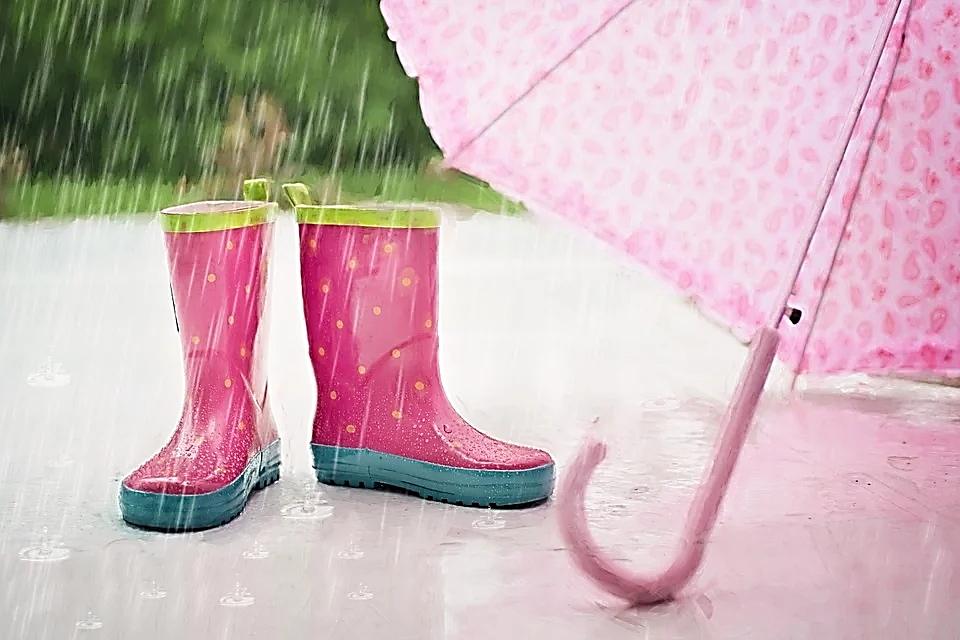 It is rising due to the greenhouse gases.
climate
IMAGE CREDITS